JESEN
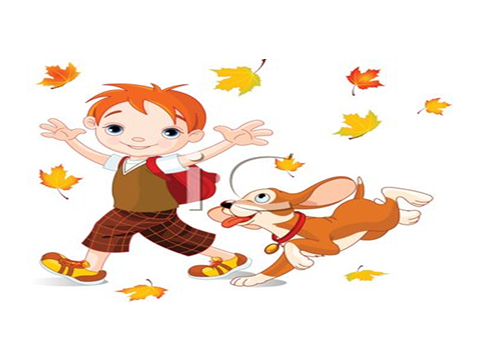 Listopadnom drveću pada lišće.
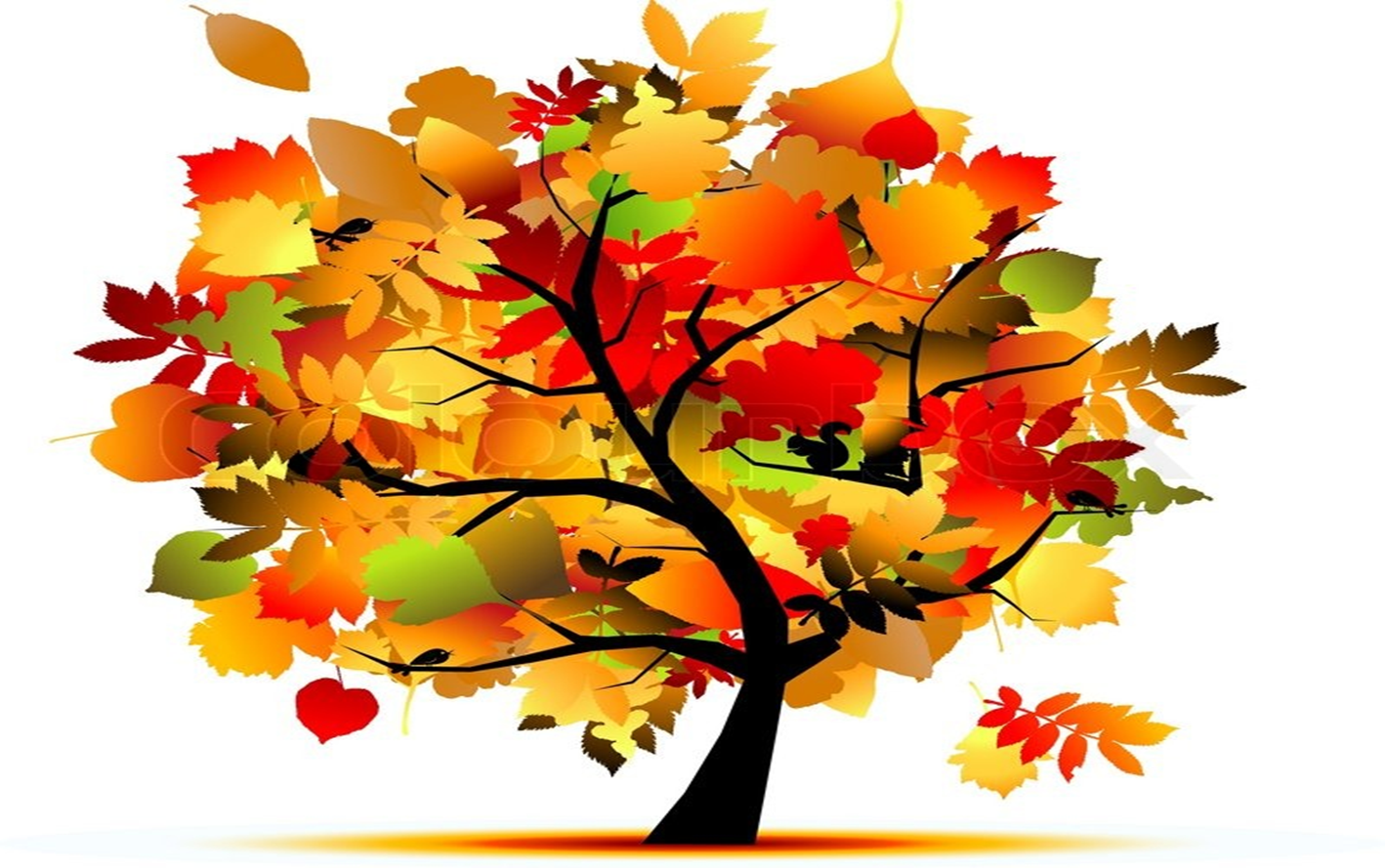 Vazdazelenom drveću u jesen ne pada lišće.
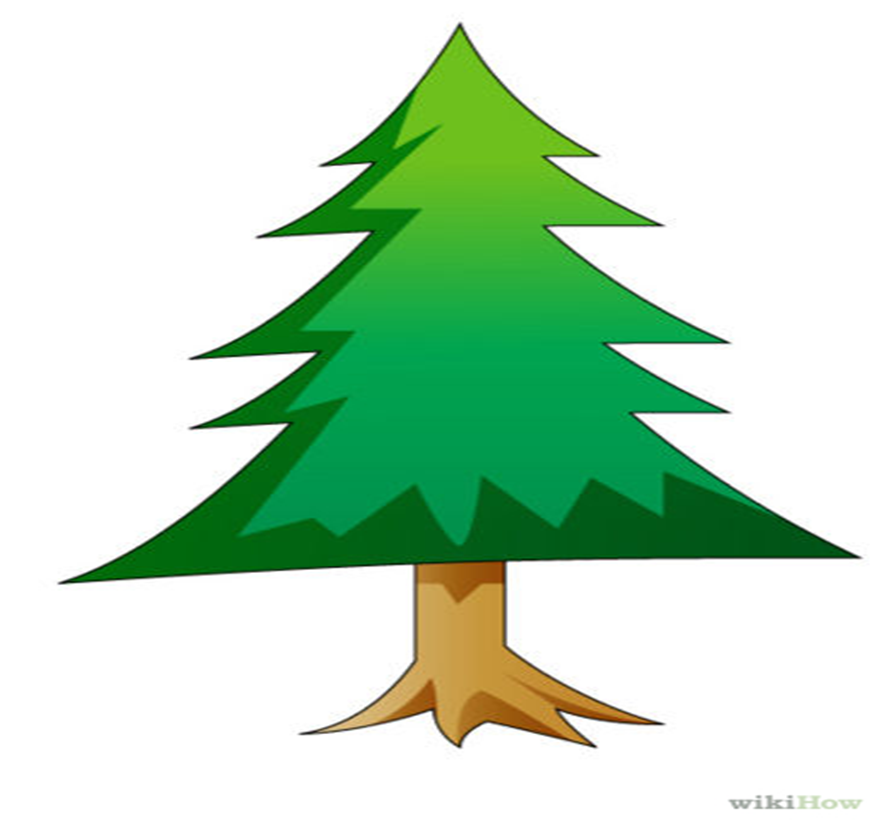 Kakvo je vrijeme u jesen?
kišovito
vjetrovito
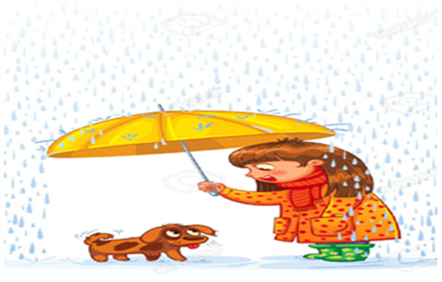 sunčano
oblačno
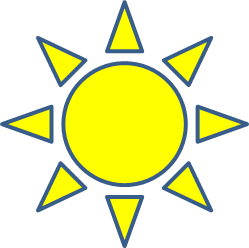 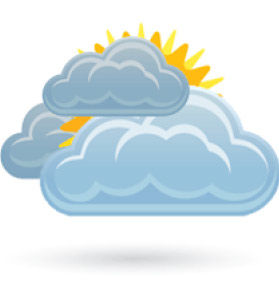 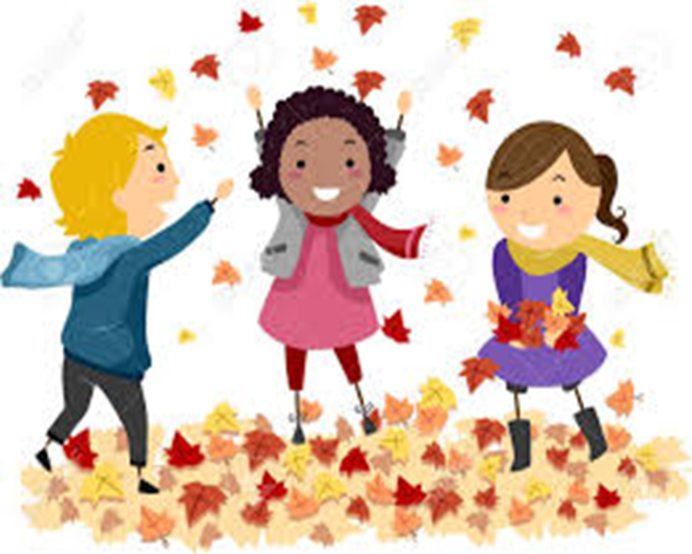 maglovito
Kakvu odjeću nosimo kada je jesen?
majica dugih rukava
duge hlače
jakna
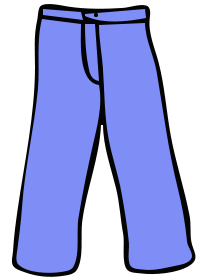 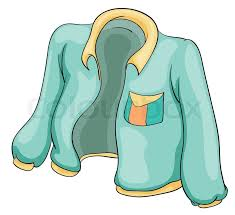 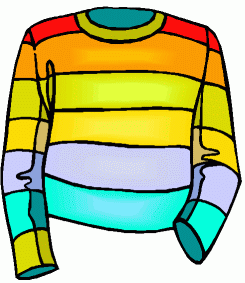 tenisice
kapa
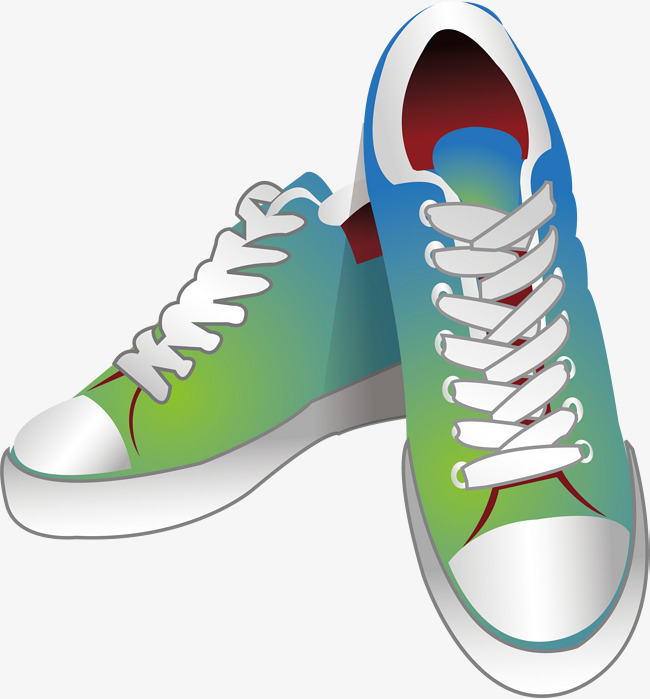 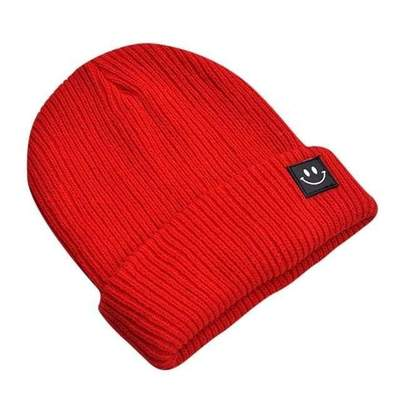 Što nosimo kada pada kiša?
kišobran
kišna kabanica
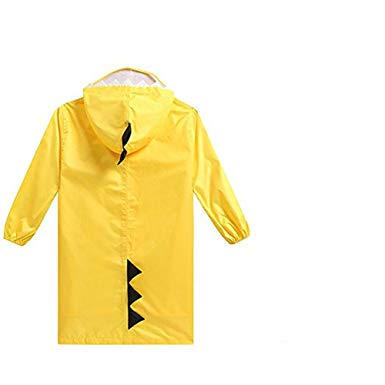 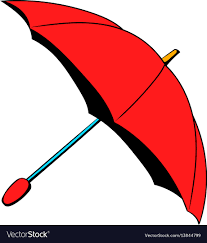 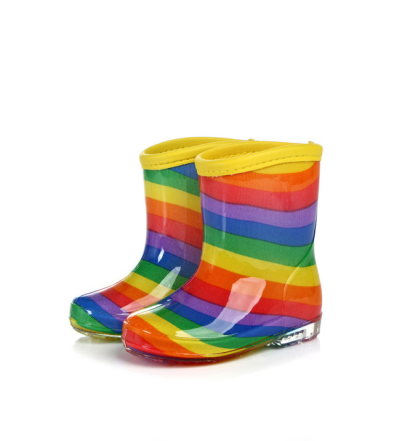 gumene čizme
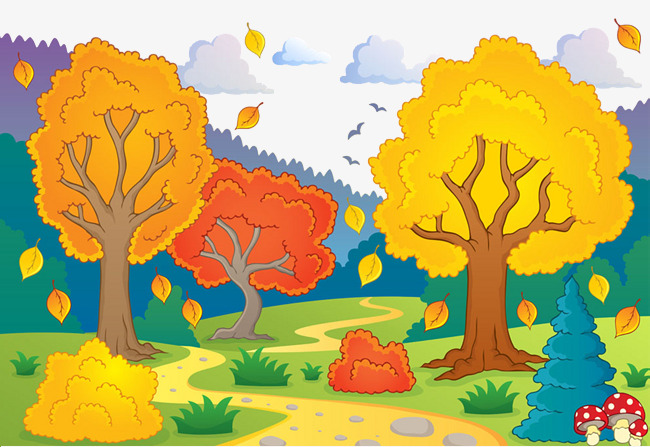 Ljudi i jesen
U vinogradu se bere grožđe.
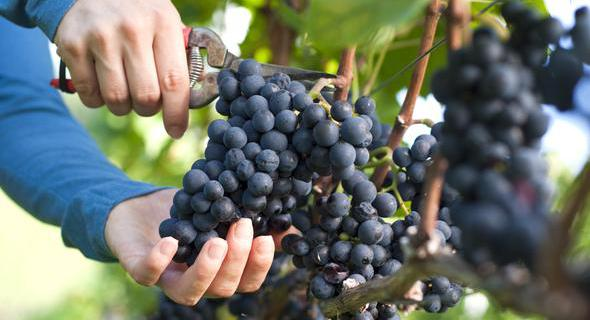 U voćnjaku se beru:
jabuke
kruške
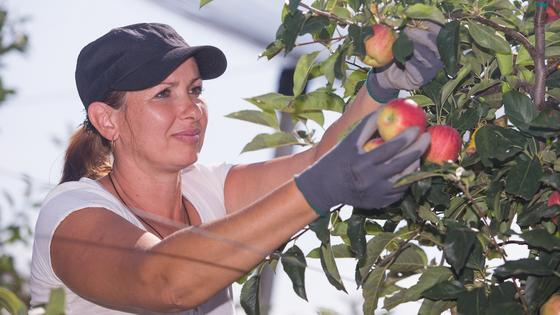 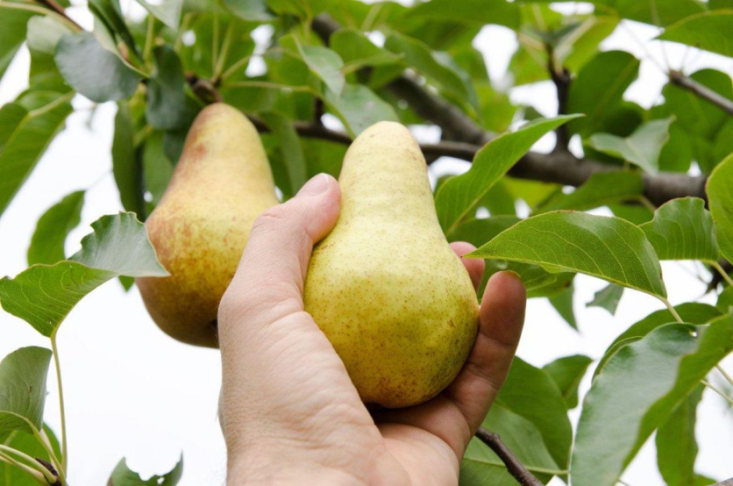 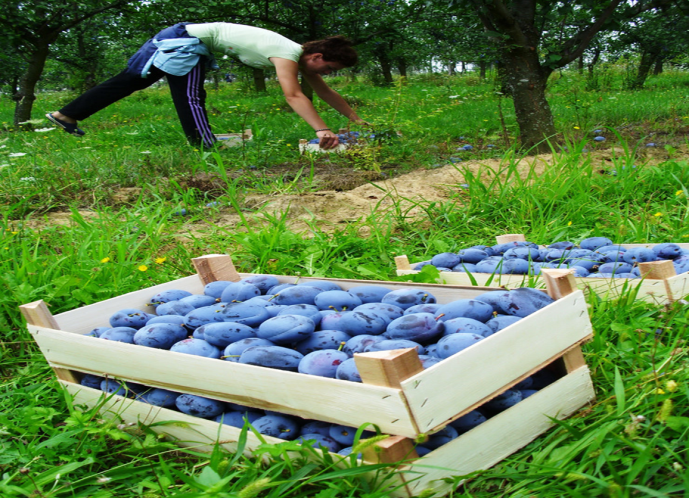 šljive
Što se bere na vrtu?
paprika
mrkva
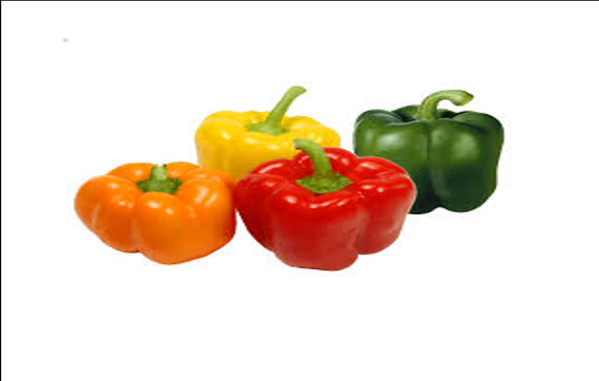 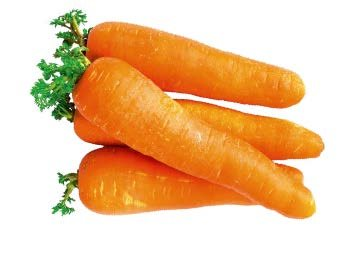 peršin
luk
kupus
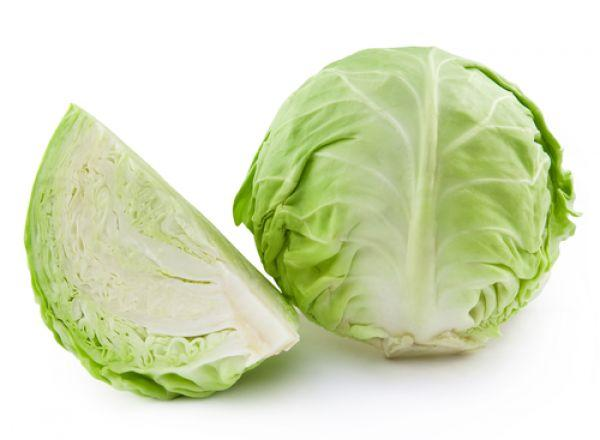 patliđan
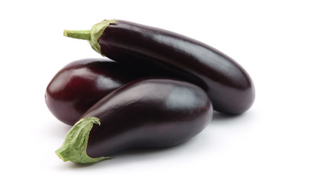 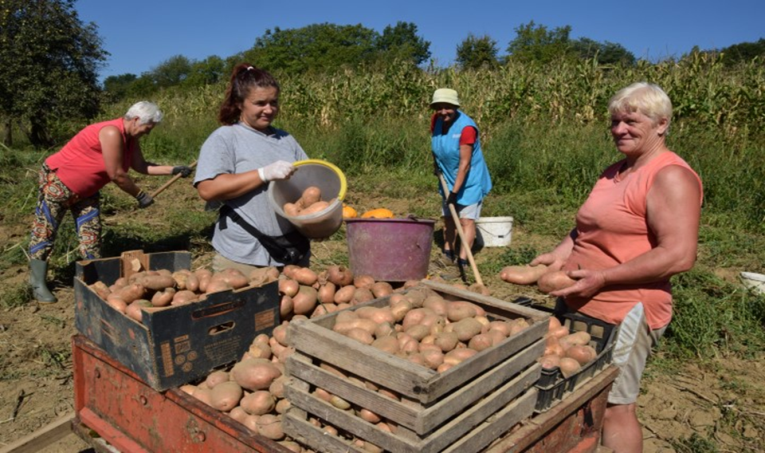 krumpir
Što se radi na njivi?
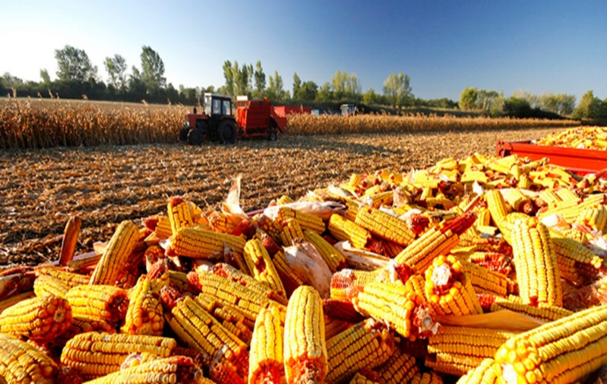 Bere se kukuruz.
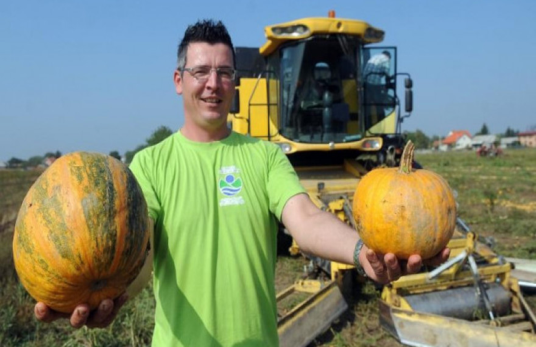 Beru se bundeve.
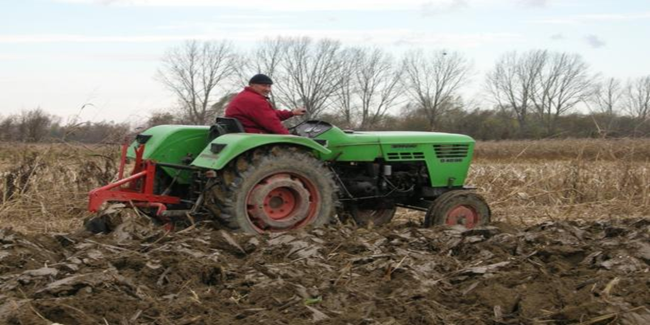 Ore se zemlja.
Koje plodove beremo u šumi?
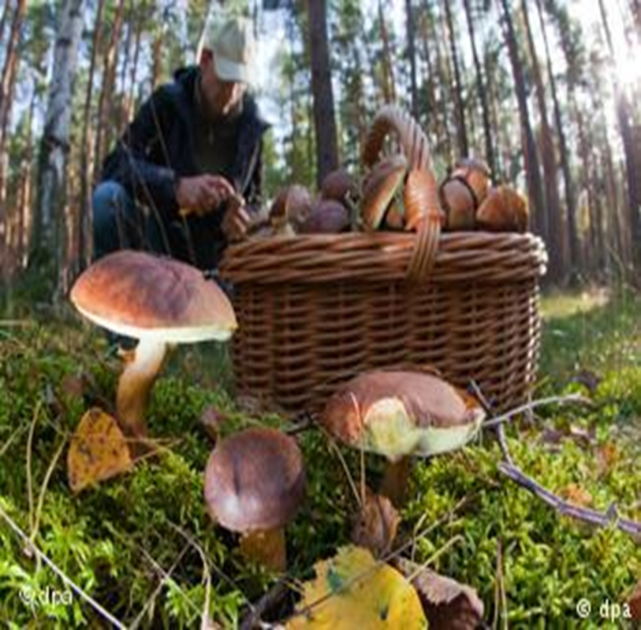 gljive
kesteni
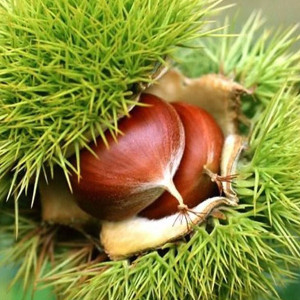 Što rade ljudi u dvorištu?
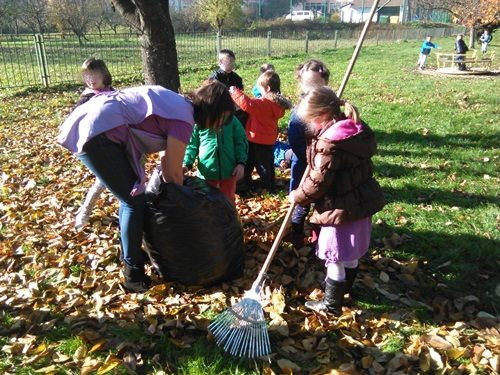 Grablja se lišće.
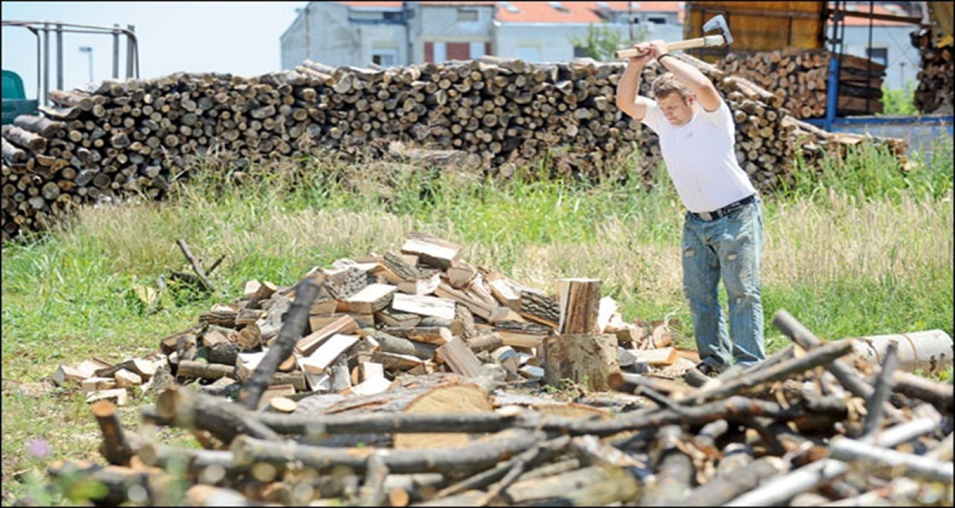 Priprema se drvo za ogrjev.
Što se radi od voća i povrća?
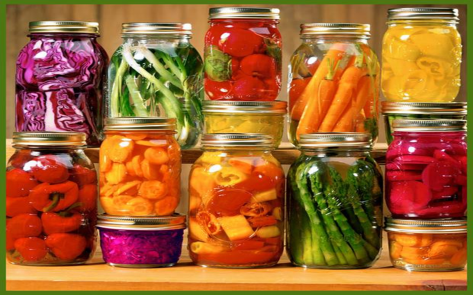 Sprema se zimnica.
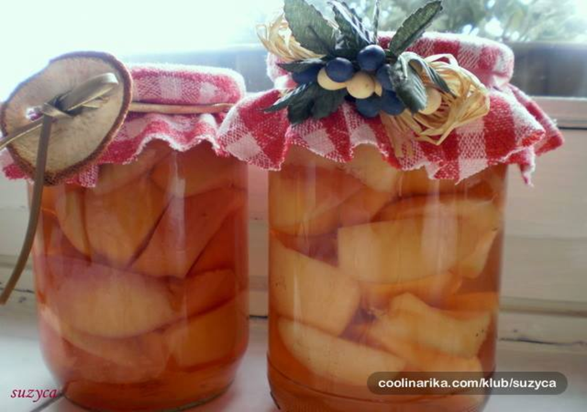 Kuha se kompot.
Kuha se marmelada.
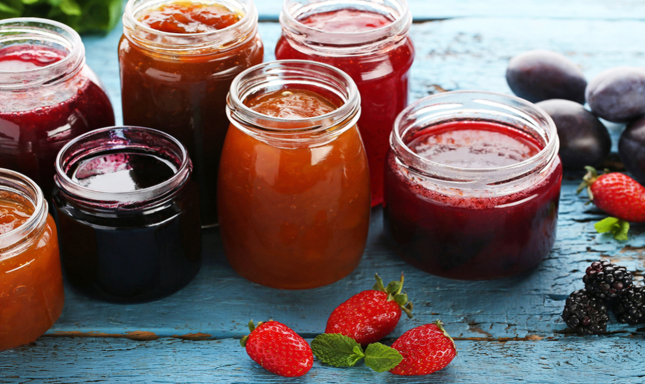 A što je sa životinjama u jesen?
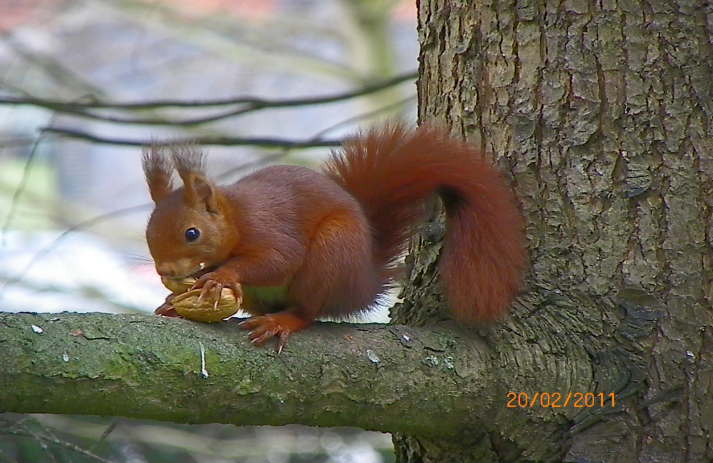 Skupljaju hranu i pripremaju se za zimski san.
Medvjed i vjeverica dobivaju gusto krzno.
vjeverica
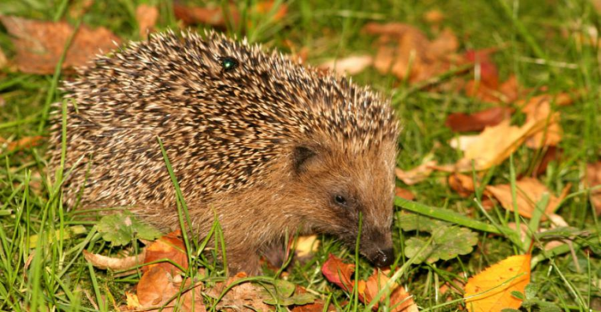 jež
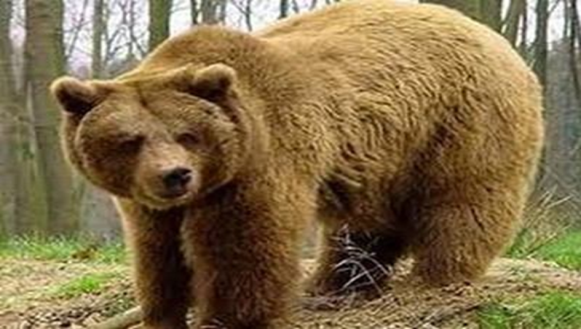 medvjed
Šišmiš se isto sprema za zimski san.
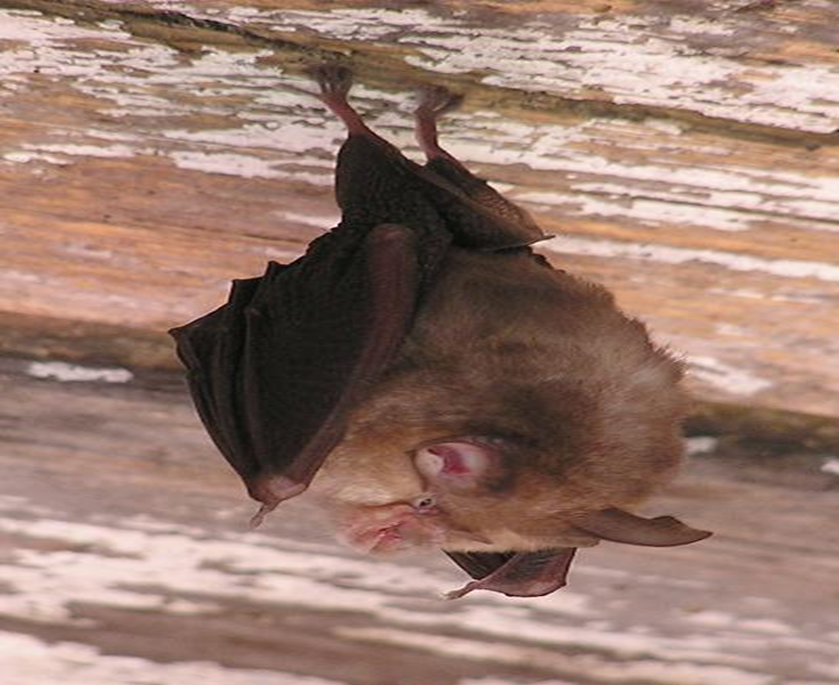 Žaba se zavlači u mulj.
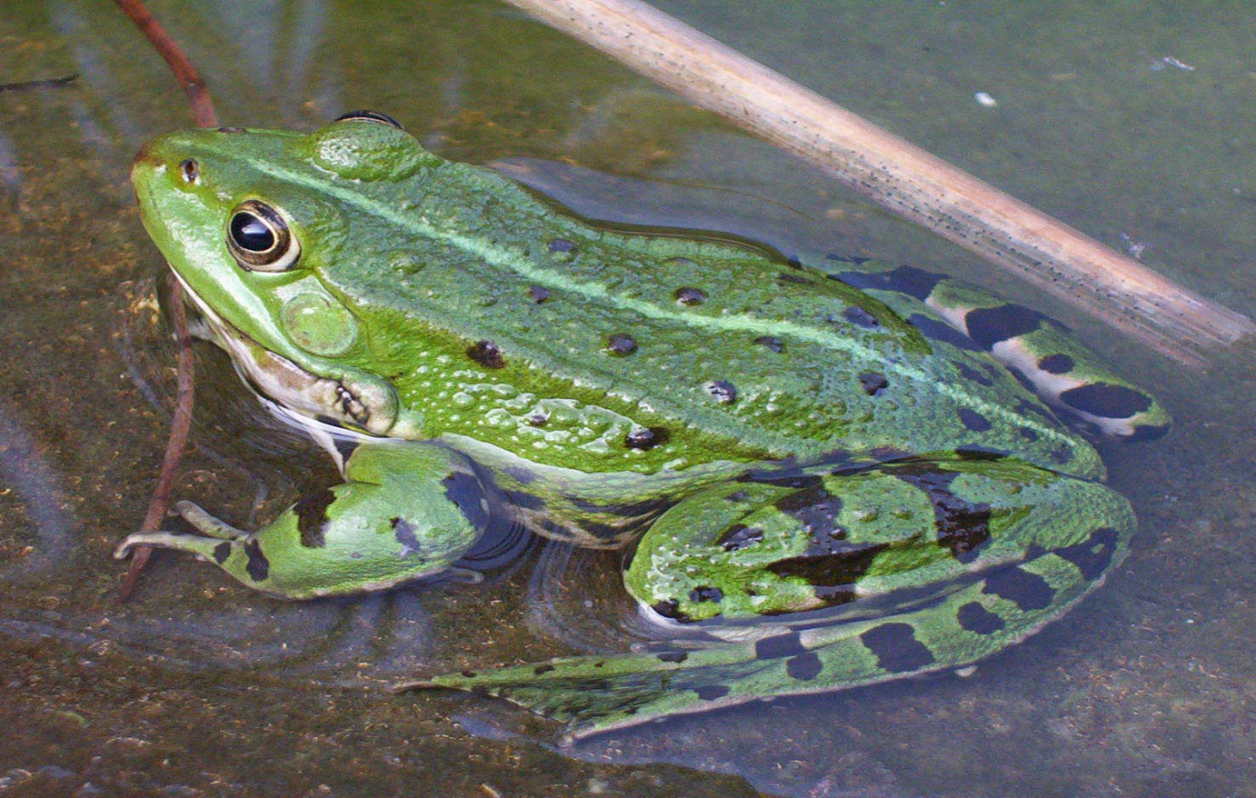 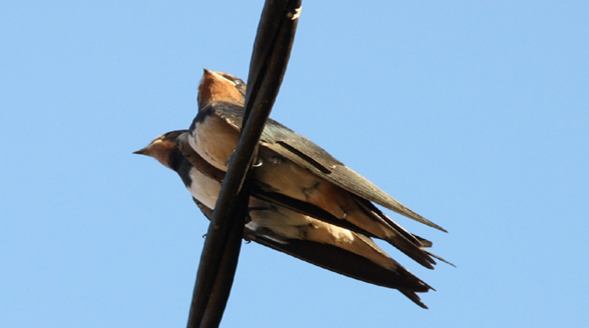 lastavice
Sele  u tople krajeve. Zato ih zovemo ptice selice.
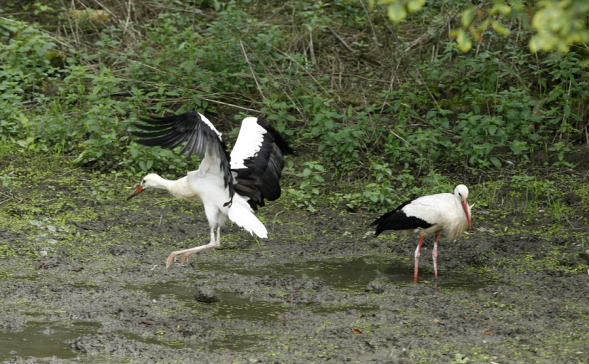 rode
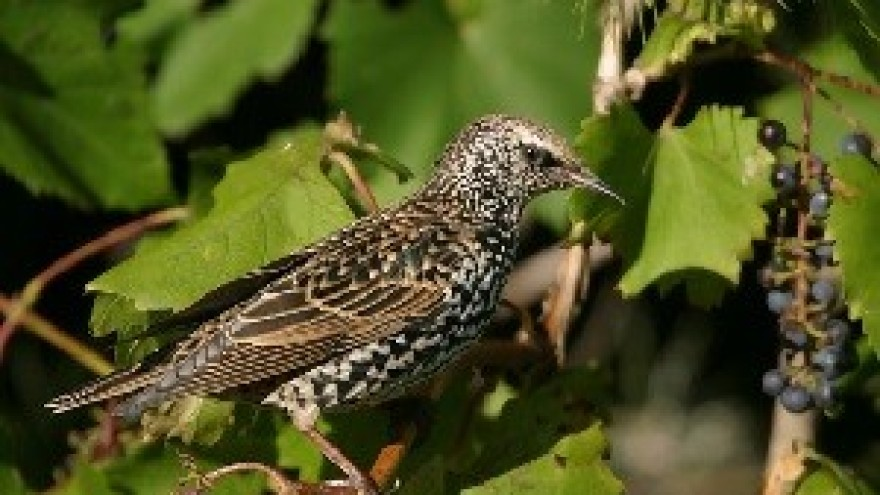 čvorak
U našim krajevima ptice stanarice su
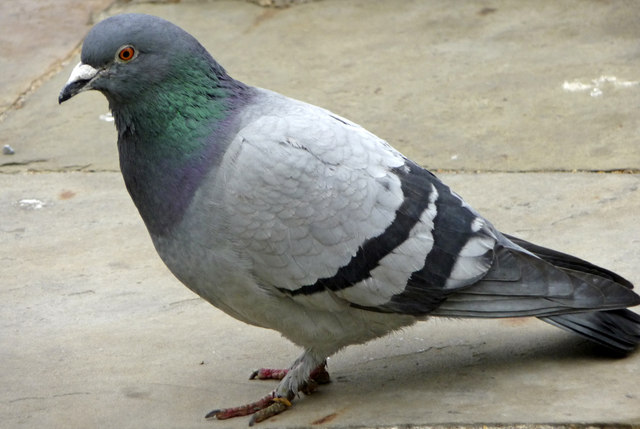 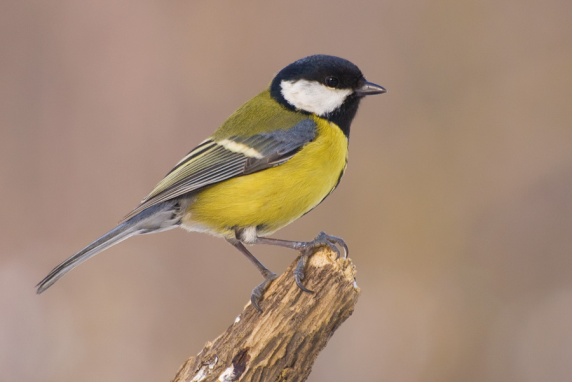 golub
sjenica
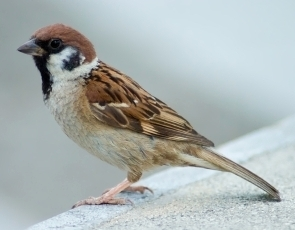 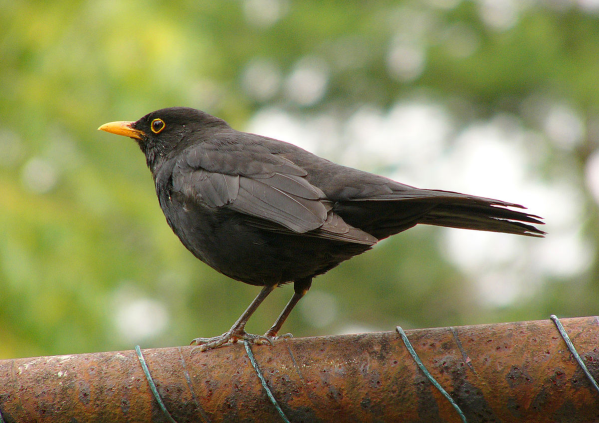 vrabac
kos